Bild von Gerd Altmann auf Pixabay
Mittendrin in der Geschichte – Virtual Reality an Gedenkstätten
Praktische Übung (B.A., Modul IV), SoSe 2022
Sitzung 2 – VR & Gedenkstätten
Seminarplan
2
PÜ Mittendrin in der Geschichte | Sitzung 2
Reflexionen
Problem: ursprüngliches Tool nicht geeignet  neues Tool: Journal, wird wöchentlich eingestellt
Rückmeldung: gerne offene Fragen stellen, Eindrücke „ungefiltert“ mitteilen, Unverständnis, Interesse etc. ausdrücken, gern Bezug auf Literatur und Vorwissen nehmen (aber transparent machen), eigene Entwicklung und Bedeutung für Sie persönlich  was bedeutet das für Ihr Verständnis als Historiker*innen? 


	Erinnerung: Umfrage Exkursionstermin Wuppertal
3
PÜ Mittendrin in der Geschichte | Sitzung 2
Definitionsangebot Virtual Reality
Virtual Reality = Zusammenschluss verschiedener visueller, auditiver, text- und videobasierter Technologien in einer dreidimensionalen computergenerierten Umgebung 
Immersion = hier: objektive Eigenschaft einer Technologie, technische Merkmale, die „Eintauchen“ ermöglichen 
Präsenz = Gefühl der Anwesenheit in der medienvermittelten Umgebung
VR-Kontinuum – Immersion gemessen an technischen Faktoren

- Realitätstreue +
- Interaktionsmöglichkeiten +
- Echtzeitreaktion + 
- Ausmaß & Qualität des sensorischen Inputs
 (visuell, akustisch, haptisch) +
Wenig immersiv							vollimmersiv
3D-Umgebungebungen, die über 2D-Oberfläche abgerufen werden 
 z.B. 360°-Videos
Rezeption über Head-Mounted-Display (HMD)
4
PÜ Mittendrin in der Geschichte | Sitzung 2
Besprechung der Lektüre
Leitfragen:
Was ist eine Gedenkstätte?
Mit welchen Herausforderungen sind Gedenkstätten im 21. Jahrhundert konfrontiert?
Welche Rolle spielt Virtual Reality dabei?
5
PÜ Mittendrin in der Geschichte | Sitzung 2
1. Was ist eine Gedenkstätte?
Ort, an dem historisches Verbrechen begangen worden ist 
Ort für Gedenken an Massenverbrechen und ihre Opfer
Meist staatlich gefördert  staatliches Erinnerungsnarrativ
Ort zum Trauern und Lernen  Übergang zum wissenschaftlich motivierten Lernort, Rückgang von Zeitzeug*innen
Bewahrung und Ausstellung der Überreste/Zeugnisse 
Mahnmal, um Verbrechen ins kollektive Gedächtnis zu bringen
Heterogene Gedenkstättenlandschaft
Entstehung durch Entscheidung der Gesellschaft, dass Gedenken daran wichtig ist  Zeichen der sozialen Gedächtnisbildung
6
PÜ Mittendrin in der Geschichte | Sitzung 2
1. Was ist eine Gedenkstätte?
Spannungsfelder
Stätten des Gedenkens oder zeithistorische Museen?  Trauern/Gedenken vs. Lernen?
	Trauern rückt in Hintergrund, wenn persönlicher Bezug fehlt?
	--> Erinnerung ist sehr individuell 
	Gedenkstätten sollten Orte des Gedenkens UND des Lernens

Orte der Zivilgesellschaft oder Instrumente staatlicher Politik?
Authentizität oder vielfache Überschreibungen/Zeitschichten?
Erinnerung oder Geschichtsbewusstsein?
	GB = Bewusstsein für Zeitdimensionen, aus Vergangenheit Rückschlüsse auf 	Gegenwart ziehen, Verständnis für Komplexität von Geschichte
	Erinnerung = individuell, „losgelöst“ von GB, unreflektiert wiedergegebene 	Nacherzählungen, kollektive Erinnerung
Gedenkstätte als Ort der Erinnerung, das Vergangenheit sich nicht wiederholen sollte 
Orte der Ausprägung von Geschichtsbewusstsein
ABER: abhängig von Adressat*innen, sollte nicht von Gedenkstätten festgelegt werden
7
PÜ Mittendrin in der Geschichte | Sitzung 2
2. Mit welchen Herausforderungen sind Gedenkstätten im 21. Jahrhundert konfrontiert?
Schnelllebigkeit der Gesellschaft  keine intensive Beschäftigung mehr? 
Immer weniger Vorwissen, Interesse der jungen Bevölkerung geht verloren (?)
Opferzentrismus, nur wenige Erinnerungsfiguren
Präsentation von Ausschnitten  „Hype“ von Zeitzeug*innen
Ausrichtung auf jüngere Zielgruppen durch digitale Angebote = Ausgrenzung von älterer Bevölkerung? 
Sensibler Umgang mit Besucher*innen, Präsentation gegenüber unterschiedlichen Zielgruppen 
„Authentizität“ der Orte geht verloren? = Vandalismus, Überschreibungen
Geschichtsrevisionismus
Instrumentalisierung
8
PÜ Mittendrin in der Geschichte | Sitzung 2
2. Mit welchen Herausforderungen sind Gedenkstätten im 21. Jahrhundert konfrontiert?
Relevanzfrage 
Umgang mit „Sakralisierung“ (Wagner) von Zeitzeug*innen 
Opferzentrismus
Pluralisierung von Erinnerung  Erinnerung findet nicht nur in Gedenkstätten statt
Pluralisierung von Narrativen  Rolle der Sozialen Medien 
Überschreibung der hist. Orte
Entscheidung für Gedenkstätten  wessen Geschichte wird (nicht) erzählt? 
Popularität bestimmter Figuren und Orte 
„Katastrophentourismus“, Dark Tourism
9
PÜ Mittendrin in der Geschichte | Sitzung 2
3. Welche Rolle spielt Virtual Reality dabei?
Potenziale
AR/VR als Unterstützung des heute noch sichtbaren, nicht Sichtbares/ nicht Zugängliches wird zugänglich gemacht 
Gedenkstätten über Internet „erfahrbar“, höhere Zugänglichkeit
Simulation von hist. Situationen
Rekonstruktion, Konservierung

Grenzen/Herausforderungen
Keine Spielerei, VR wird eher als Unterhaltungsmedium verstanden?
Imaginationsfähigkeit der Besucher*innen soll nicht eingeschränkt werden
Grenzen der Darstellbarkeit? 
Motion sickness = nicht jede*r kann VR rezipieren
10
PÜ Mittendrin in der Geschichte | Sitzung 2
3. Welche Rolle spielt Virtual Reality dabei?
Das Rekonstruktionsverbot für bauliche Relikte muss für alle als Beweismittel geltenden historischen Quellengelten (also auch für Zeitzeugenberichte, Fotos, schriftliche Dokumente, dreidimensionale Fundstücke).
Der Beweischarakter der Quellen muss erhalten werden. Es geht um die Glaubwürdigkeit der Gedenkstätten -gerade auch gegenüber dem Geschichtsrevisionismus und der Holocaustleugnung.
Zugleich darf die Präsentation der vermeintlichen authentischen Relikte und Quellen nicht positivistisch verstanden werden: Der konstruktive Charakter der Präsentation muss immer deutlich sein.
Der multiperspektivische Zugang zur Geschichte darf nicht eingeschränkt werden. Beispielsweise muss verhindert werden, dass die Augmented Reality den Täterblick wiedergibt.
Die Grenzen zwischen der historischen Quelle und ihrer Rekonstruktion müssen deutlich sichtbar gemacht werden.
Augmented und Virtual Reality dürfen wie alle modernen Medien nicht als Selbstzweck und nicht zur Spielereieingesetzt werden.
Augmented und virtual Reality dürfen die historische Imaginationsfähigkeit der Besuchenden nicht einschränken.
Die Augmented Reality sollte vor allem dort eingesetzt werden, wo bauliche Strukturen nicht mehr sicht- und lesbar sind oder wo sie nicht zugänglich sind.
Den Besuch der historischen Orte können digitale Zugriffe nicht ersetzen. Sie können aber Möglichkeiten für zusätzliche Informationsvermittlung und multiperspektivische Zugänge bieten.
Augmented und Virtual Reality können die Zugänglichkeit und Lesbarkeit von historischen Quellen verbessern. Sie sind also ein Hilfsmittel für den Zugang zu den Quellen, die immer im Mittelpunkt stehen müssen und die nach den Standards der wissenschaftlichen Quellenkritik präsentiert werden.
Eine simulierte Authentizität ist deshalb nicht zulässig.
Das Nachspielen von Rollen und die Identifikation mit historischen Akteurinnen und Akteuren sollten unterbleiben.
Ethische und quellenkritische Grenzen müssen definiert und eingehalten werden.
11
PÜ Mittendrin in der Geschichte | Sitzung 2
Virtuelle Gedenkstätten – Beispiele
 Links werden in Moodle eingestellt
12
PÜ Mittendrin in der Geschichte | Sitzung 2
Gruppenarbeit zur 5. Sitzung
Oder Partner/Einzelarbeit?
Aufgabe 

Füllen Sie die vorbereiten PP-Folien zu Ihrem jeweiligen Beispiel einer virtuellen Gedenkstätte aus und laden Sie diese in Moodle hoch. Bennen Sie die pdf mit dem Gruppennamen/Namen aller Beteiligten.
Bereiten Sie sich darauf vor, die Folien in ca. 5 Minuten kurz mündlich zu präsentieren.
13
PÜ Mittendrin in der Geschichte | Sitzung 2
Aufbau Analyseraster
Formale Ebene
Narrative Ebene
Technische Ebene
Eigene Rückmeldung

Hinweise:
Die aufgeführten Leitfragen dienen nur der Orientierung 
Sie können gern Screenshots in die Präsentation aufnehmen
14
PÜ Mittendrin in der Geschichte | Sitzung 2
Exkursion 1
Treffpunkt:
NS-Dokumentationszentrum
der Stadt Köln
Appellhofplatz 23-25
50667 Köln

Agenda:
Führung 
Aufnahmen mit 360-Grad-Kamera
15
PÜ Mittendrin in der Geschichte | Sitzung 2
To-Do List:
Zur 4. Sitzung: Reflexion zu Sitzung 2 ausfüllen  in Moodle unter „Reflexionen“

Zur 5. Sitzung: Gruppenarbeit zu Virtuellen Gedenkstätten
16
PÜ Mittendrin in der Geschichte | Sitzung 2
Lizenzhinweis
Kontakt

Elena Lewers, M.Ed./ M.A.
Ruhr-Universität Bochum
Fakultät für Geschichtswissenschaften
Historisches Institut
Didaktik der GeschichteUniversitätsstr. 15044801 Bochum

GA 5/57

Elena.lewers@rub.de
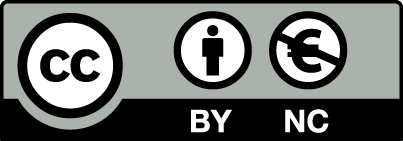 Weiternutzung ausdrücklich erlaubt: Dieses Werk und dessen Inhalte sind - sofern nicht anders angegeben - lizenziert unter CC BY-NC 4.0. Nennung wie folgt: "Präsentation: Mittendrin in der Geschichte: Virtual Reality an Gedenkstätten – VR & Gedenkstätten" von Elena Lewers.
Ausgenommen von der Lizenz sind die verwendeten Logos und das RUB-Design.
17
PÜ Mittendrin in der Geschichte | Sitzung 2